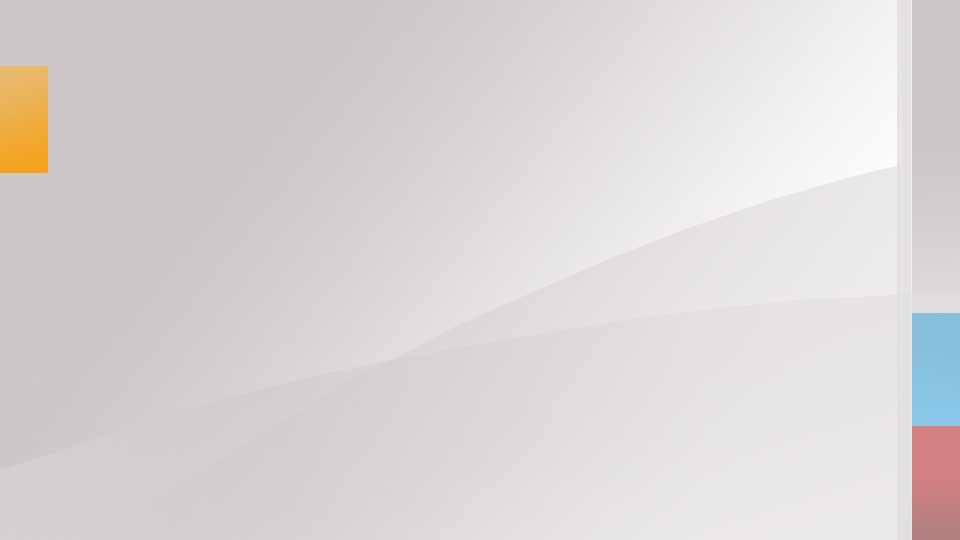 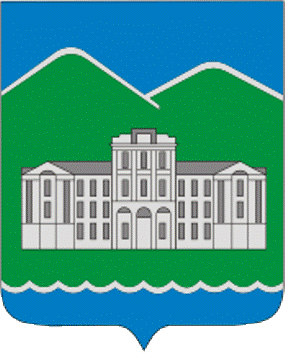 АДМИНИСТРАЦИЯ
КЫШТЫМСКОГО ГОРОДСКОГО ОКРУГА
Расширенное совещание 
при главе
Кыштымского городского округа 

7 сентября, 2020 год
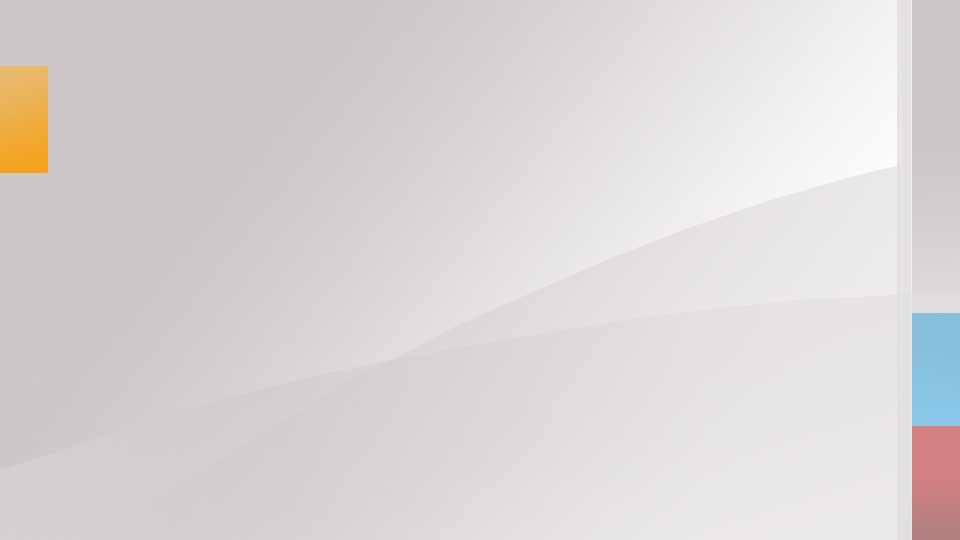 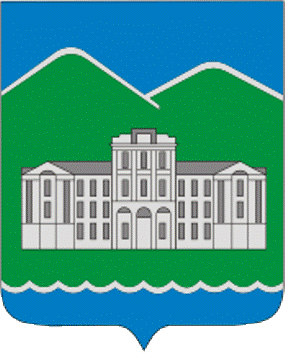 АДМИНИСТРАЦИЯ
КЫШТЫМСКОГО ГОРОДСКОГО ОКРУГА
О начале 
нового учебного года 



Попинако С.П., начальник Управления 
по делам образования администрации 
Кыштымского городского округа
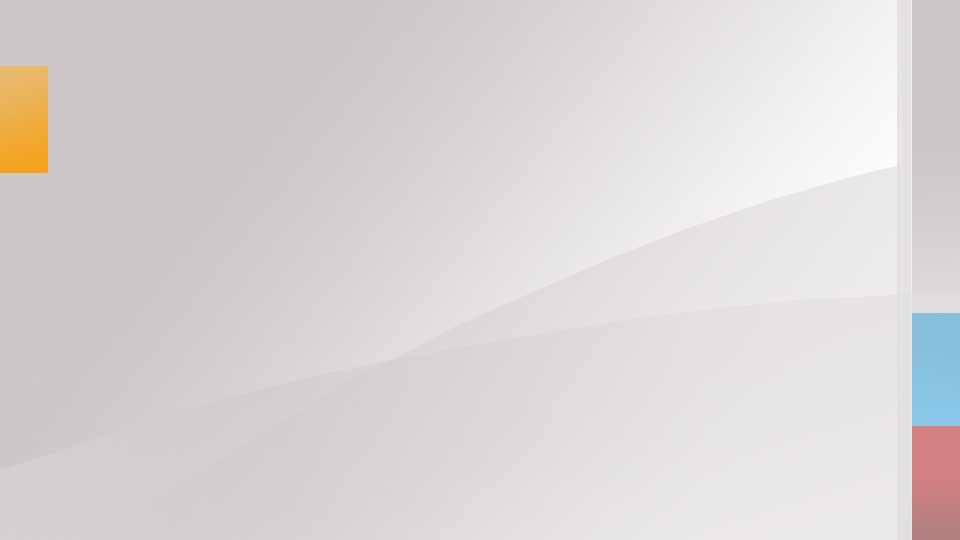 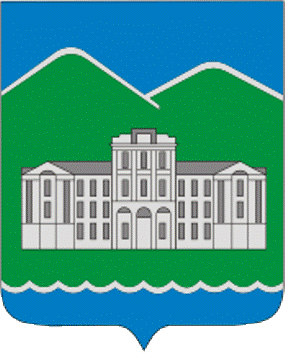 АДМИНИСТРАЦИЯ
КЫШТЫМСКОГО ГОРОДСКОГО ОКРУГА
О готовности объектов 
тепло-, энерго-, газо- 
и водоснабжения, учреждений социальной сферы и жилищного фонда к отопительному сезону 


Мошкин П.Г., первый заместитель главы Кыштымского городского округа
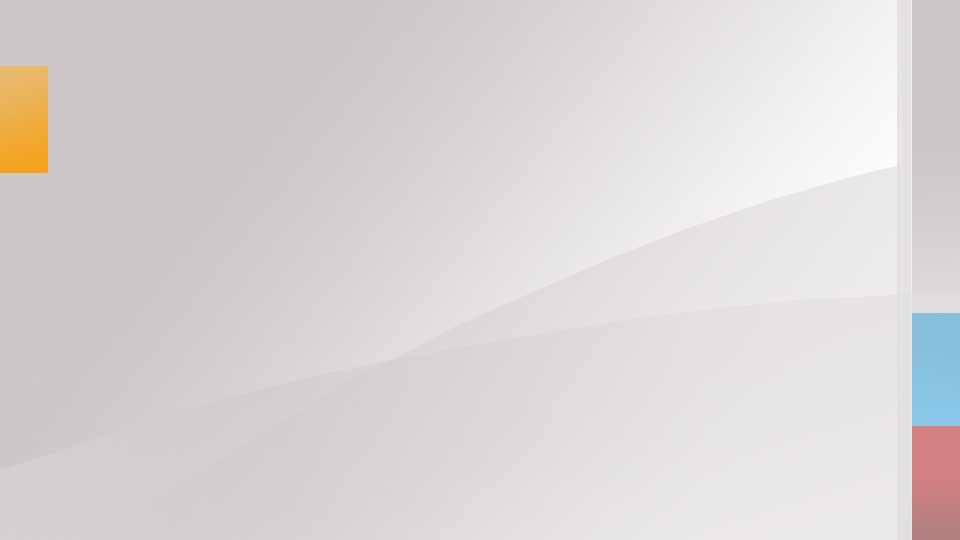 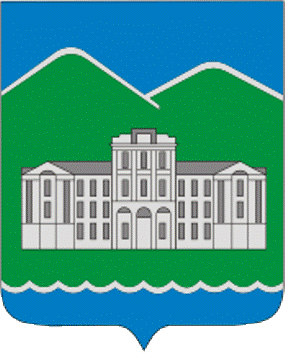 АДМИНИСТРАЦИЯ
КЫШТЫМСКОГО ГОРОДСКОГО ОКРУГА
О предоставлении 
гражданам субсидии 
на оплату жилья, коммунальных услуг 
и твёрдого топлива 


Лашманова С.Г., начальник 
Управления социальной защиты населения 
администрации Кыштымского городского округа
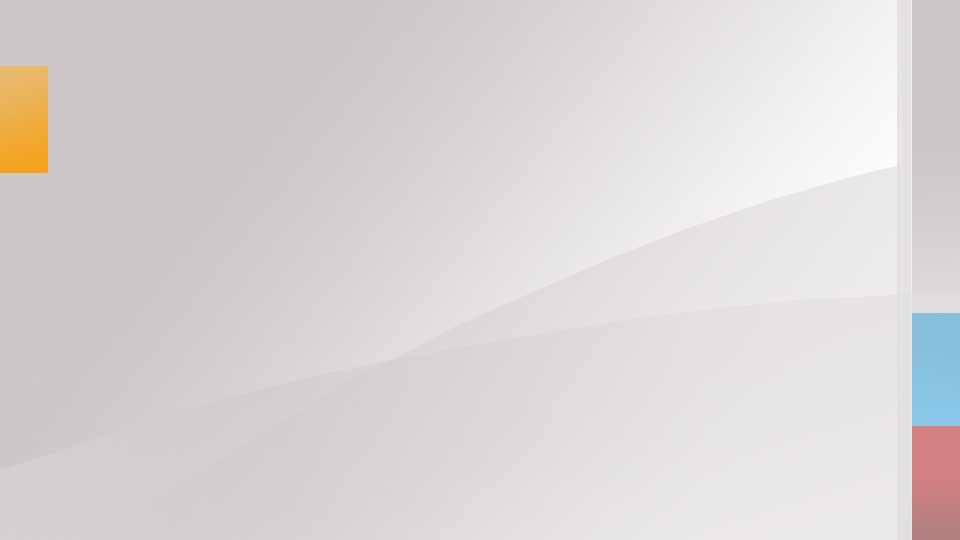 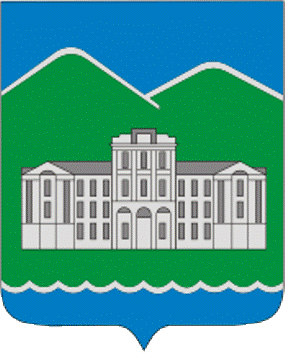 АДМИНИСТРАЦИЯ
КЫШТЫМСКОГО ГОРОДСКОГО ОКРУГА
О дополнительных мерах 
по трудоустройству и занятости граждан 
Кыштымского городского округа


Маркина О.В., директор 
Областного казённого учреждения
 «Центр занятости населения города Кыштыма»
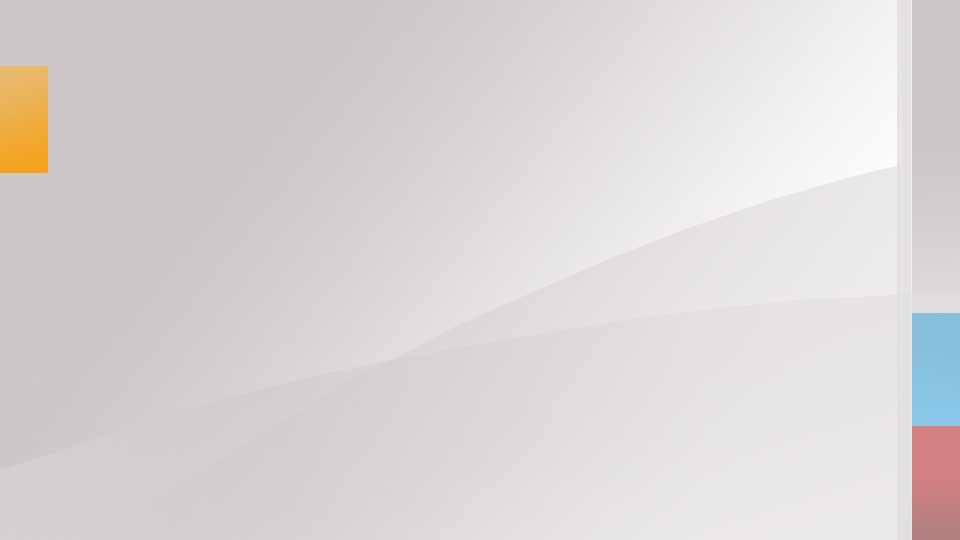 О переходе 
на механизм «прямые выплаты» 
по назначению и выплате пособий работающим гражданам 


 Чугунова Л.В.,  руководитель филиала № 9 Государственного учреждения – 
Челябинского регионального отделения 
Фонда социального страхования Российской Федерации
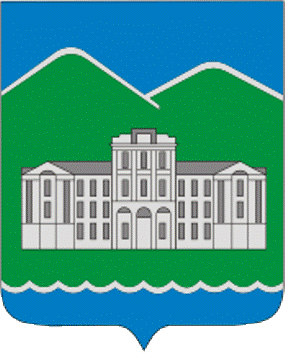 АДМИНИСТРАЦИЯ
КЫШТЫМСКОГО ГОРОДСКОГО ОКРУГА
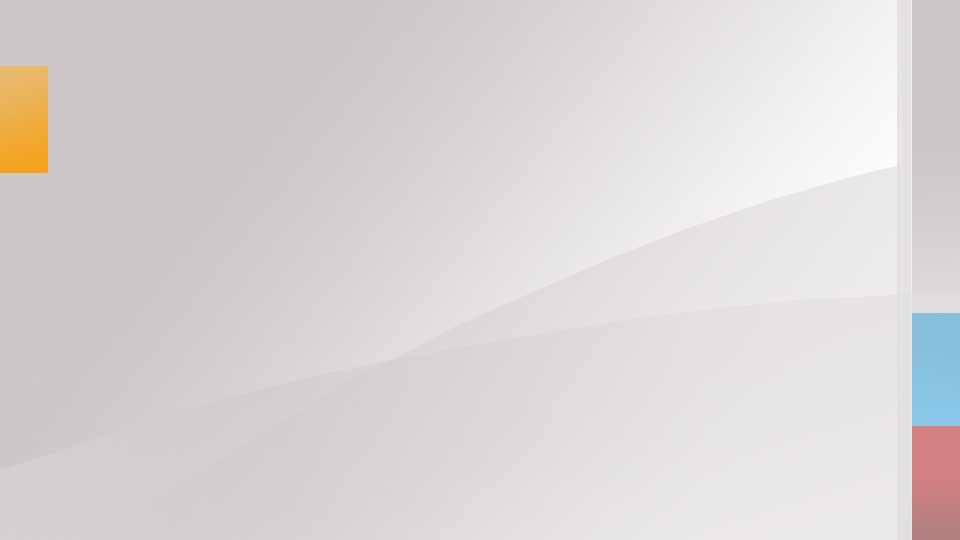 О готовности 
Кыштымского городского округа 
к выборам 
депутатов Законодательного Собрания Челябинской области 
и депутатов Собрания депутатов Кыштымского городского округа 
13 сентября 2020 года 

Храмова Н.И., председатель 
Территориальной избирательной комиссии 
Кыштымского городского округа
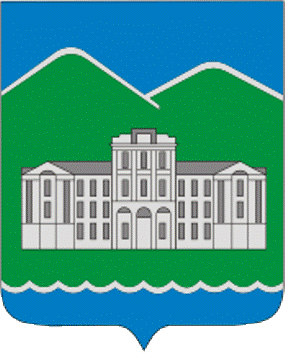 АДМИНИСТРАЦИЯ
КЫШТЫМСКОГО ГОРОДСКОГО ОКРУГА